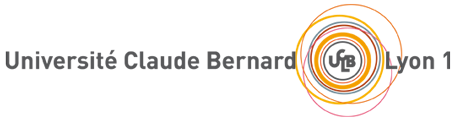 Enquête sur le devenir professionnel des traumatisés crâniens sévères en Rhône-Alpes
Dr Victor WANG
Médecin du travail

E. FORT, A. NDIAYE, C. FISCHER, A. BERGERET, B. CHARBOTEL, J.  LUAUTE 


Forum FTC : Réinsertion professionnelle et traumatisme crânien 
Vendredi 2 décembre 2016 – Bourg-en-Bresse
1
Le retour au travail après un traumatisme crânien grave (TCG)
Objectif majeur de réadaptation chez une population de patients en activité ou en voie d’insertion 
Participe à une meilleure « qualité de vie »
Enjeux :
Personnel avec retentissements importants sur l’aptitude au travail 
Collectif : cout global ++
Problématique complexe multifactorielle : patient, séquelles variées, environnement socio-professionnel
Travailler avec un handicap visible et invisible
2
Nombreux travaux sur la reprise professionnelle après un TCG mais résultats variés (reviews : van Velzen et al, 2009 ; Saltychev et al., 2013, Brain Injury) :
Taux de retour au travail: 
18 % à 6 mois (Ruff et al.),
54 % entre 2 à 10 ans après un TCG (Avesani et al.)

Peu d’études sur le devenir professionnel à long et très long terme (maintien en emploi), au-delà de 5 ans après un TCG, dans la littérature française ou internationale :
Quelle proportion de reprise ?
Quelle catégorie professionnelle ?
Quelles aides et aménagements du poste de travail ?
…
3
Objectifs
1. Evaluer la reprise du travail, en termes de fréquence, de conditions, de délai de reprise

2. Mettre en évidence les facteurs associés au retour à l’emploi sur le long terme : 6 à 10 ans après un traumatisme crânien grave
4
Matériel et Méthodes
Etude de cohorte rétrospective 
Population de patients admis entre 2005 et 2009, en centre rééducation des Hospices Civils de Lyon (hôpital Henry Gabrielle) 
Critères d’inclusion : 
 Patients âgés de 16 à 60 ans
 Diagnostic de TCG défini par un score de Glasgow ≤8 (à la prise en charge initiale ou dans les 24h) et/ou preuves de lésions cérébrales sévères à l’imagerie
Critères d’exclusion:
 Antécédents personnels de troubles neurologiques, cognitifs ou psychiatriques avant le TC
5
Matériel et Méthodes (2)
Recueil des données initiales et du devenir médicoprofessionnel par :
le dossier médical
un entretien semi-dirigé téléphonique avec questionnaire auprès de chaque patient, de la famille, ou sinon par le médecin traitant.

Retour au travail = reprise d’une activité professionnelle rémunérée (en milieu ordinaire ou protégé), ou reprise des études

Analyses statistiques (logiciel SAS, 9.3) univariées puis multivariées des variables associées :
au retour à l’emploi (modèle de régression log-binomiale)
au délai de reprise du travail (modèle de survie de Cox)
6
Variables explicatives :
7
Résultats
Figure 1. Diagramme de l’évaluation du devenir professionnel des patients victimes d’un traumatisme crânien grave (TCG)
8
Résultats
Figure 1. Diagramme de l’évaluation du devenir professionnel des patients victimes d’un traumatisme crânien grave (TCG)
9
Tableau 1: Caractéristiques socio-démographiques de la population d’étude (n=96)
10
Tableau 2 : Caractéristiques de l’accident et médicales de la population d’étude (n=96)
11
Analyses descriptives du devenir
Séquelles :
Handicap cognitif (67,7%), troubles du comportement (55,2%)
Handicap moteur (38,5%), dépression (16,7%), épilepsie post-traumatique (14,6%)
Classification GOSE : bonne récupération (39,6%), handicap modéré (32,3%), handicap sévère (25%) et état végétatif persistant (3,1%)

Statut familial :
Marié ou en couple (51% vs 41 %)
Pas de changement (68,8 %)
Evolution « favorable » du statut (19,8%)
12
Devenir professionnel
13
14
Majorité de 60 patients (62,5%) sur 96 retournés au travail dans un délai moyen de reprise de 21,8 mois :

Sur le même poste antérieur (75%) avec 56 % d’aménagements :
53 % plein temps, 47% temps partiel (dont 40 % à mi-temps thérapeutique durée de 5,2 mois)
Par la suite : 
89% sont restés dans l’emploi (80% CDI ou indépendants, 10% CDD, 5% intérim, 5% étudiants) et 11% ont perdu leur travail
12,5 % de réorientation ou déclassement professionnel

Sur un nouveau poste (25%) avec 77 % d’aménagements :
47 % plein temps, 53% temps partiel (dont 33% à mi-temps thérapeutique  durée 5,4 mois)
Par la suite :
93% dans l’emploi (71% CDI ou indépendants, 7% CDD, 7% intérim, 14% ESAT) et 7% au chômage
50 % de réorientation ou déclassement
15
Au total :

Sur les 60 patients retournés au travail :
43 % d’indemnisations Sécurité Sociale (58% pension invalidité, 42% rente pour accident du travail)
67 % d’aides à la réinsertion professionnelle
75 % d’aides à l’aménagement du travail (50% RQTH, 60% aménagement du poste, 8% ESAT)

Maintien dans l’emploi pour 56 % des 96 patients au-delà de 6 ans après le traumatisme
16
Tableau 3 : Facteurs influençant le retour au travail en analyse univariée
17
Tableau 3 : Facteurs influençant le retour au travail en analyse univariée (Suite)
18
Tableau 4 : Facteurs influençant le retour au travail en analyse multivariée
19
Tableau 5 : Facteurs associés au délai de reprise professionnelle 
(analyse univariée)
20
Tableau 5 : Facteurs associés au délai de reprise professionnelle 
(analyse univariée) (Suite)
21
Tableau 6. Modélisation en multivariée des facteurs associés au délai de reprise professionnelle
22
Discussion
Comparaison difficile avec les autres études :
Différences de méthodologie (type d’étude, inclusion de traumatisme crânien modéré, le délai d’évaluation, manque de précision des données professionnelles…)
Pas de consensus pour la définition du retour au travail

La réinsertion professionnelle dépend du contexte socioéconomique, culturel, du système de santé de chaque pays

Spécificités du « modèle social français » : 
Types de régime de Sécurité Sociale : RSI (non couverture des AT)
France = 1er pays avec la dépense de protection sociale la plus élevée : 32 % du PIB vs 28,2 % Suède, 25,6% Allemagne, 18,6% USA (Données OCDE 2013)
23
Discussion (2)
Biais des délais nécessaires pour la mise en place des aides de réinsertion (stage UEROS : délai d’attente de 6 mois + durée de stage 6 mois )

La demande de RQTH : facteur associé au retour au travail
Moyens techniques et financiers pour aménagement du poste
Outil clé de réinsertion professionnelle à privilégier

Retour dans le monde du travail :
Rôle du médecin du travail : visite de pré-reprise
Compliance de l’employeur 

Difficultés de reclassement pour les petites et très petites entreprises
24
Discussion (3)
Forces :
Population homogène de patients exclusivement TCG 
Méthode standardisée de recueil des données

Faiblesses :
Perdus de vue 
Biais de mémorisation (ancienneté des faits) et caractère déclaratif chez une population de patients avec troubles neurocognitifs
25
Conclusion
La majorité des patients victimes de TCG reprennent le travail et sont maintenus dans l’emploi, malgré un long délai et un parcours difficile
Facteurs associés au retour à l’emploi : haut niveau d’éducation, absence de handicap moteur et de troubles du comportement, RQTH
Facteurs associés au délai de reprise rapide : haut niveau d’études, absence de handicap moteur, absence d’indemnités de Sécurité Sociale 
Qualité de la reprise professionnelle multidéterminée et importance des aides institutionnelles et des mesures d’accompagnement
26
MERCI DE VOTRE ATTENTION
27